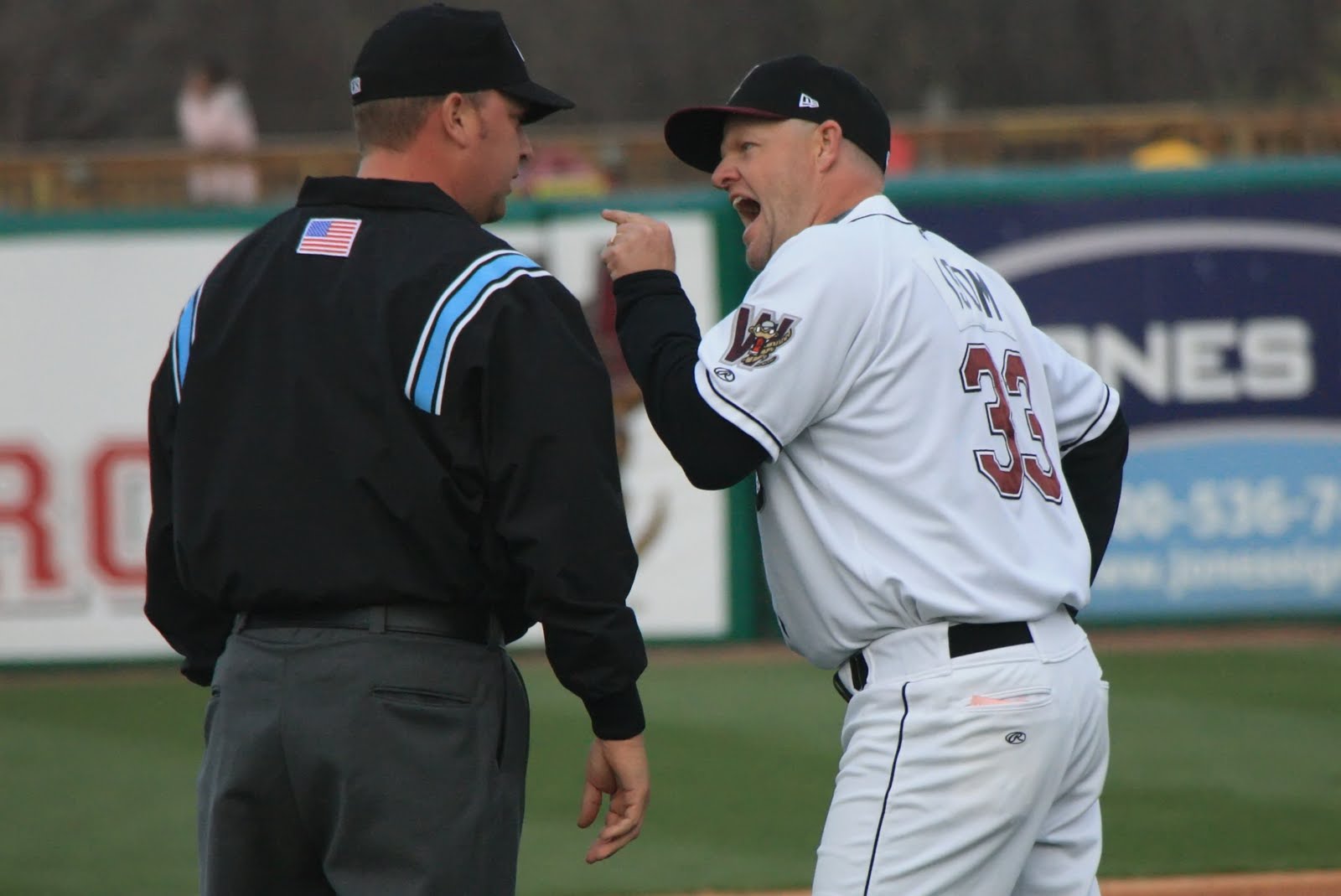 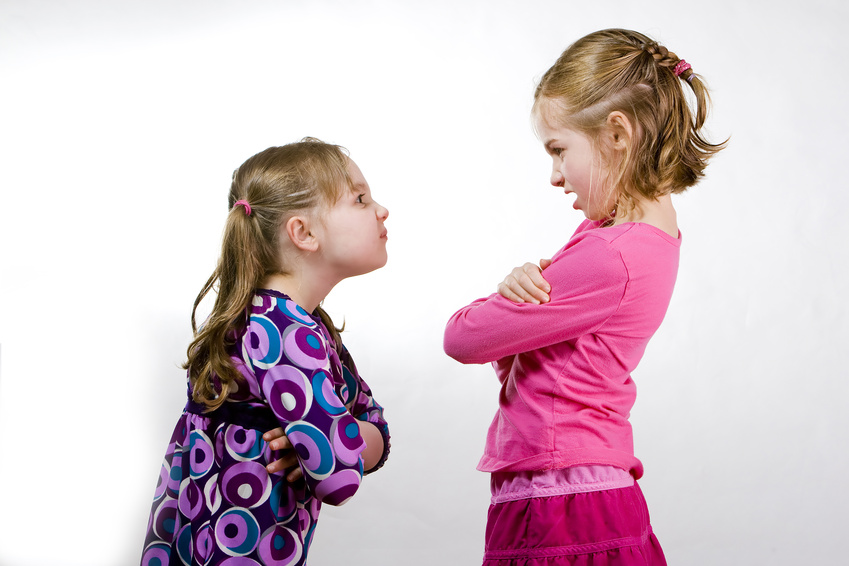 JOSEPH
Tearing Down Irreconcilable Differences
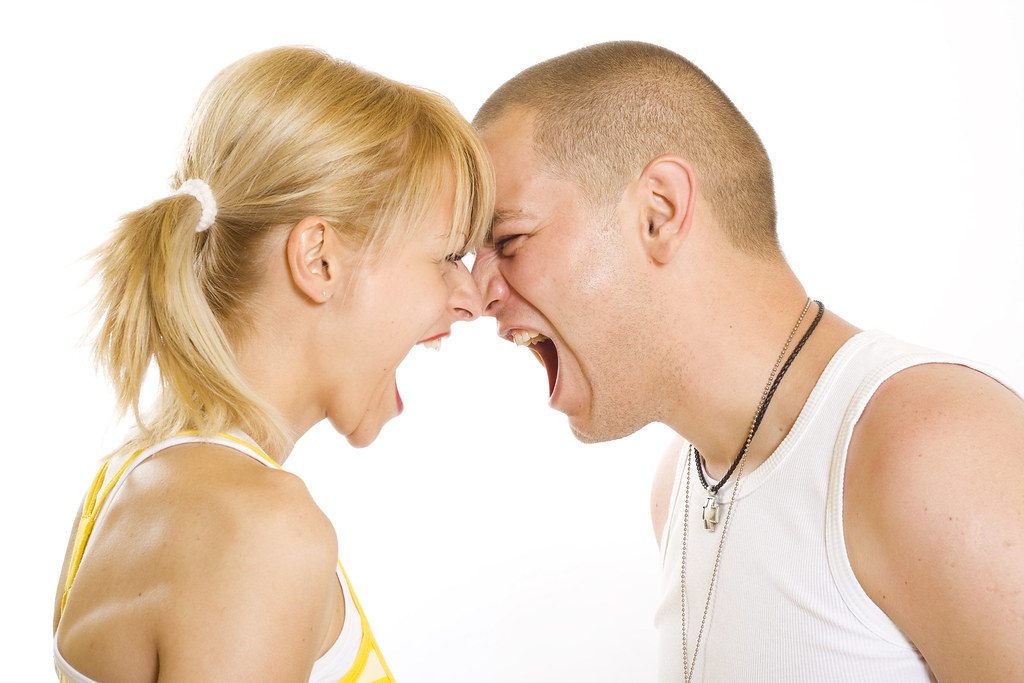 GENESIS 42–50
Dr Scott WooddellEastridge Park Christian Church, Mesquite, TexasUploaded by Dr. Rick Griffith Jordan Evangelical Theological SeminaryFiles in many languages for free download at BibleStudyDownloads.org
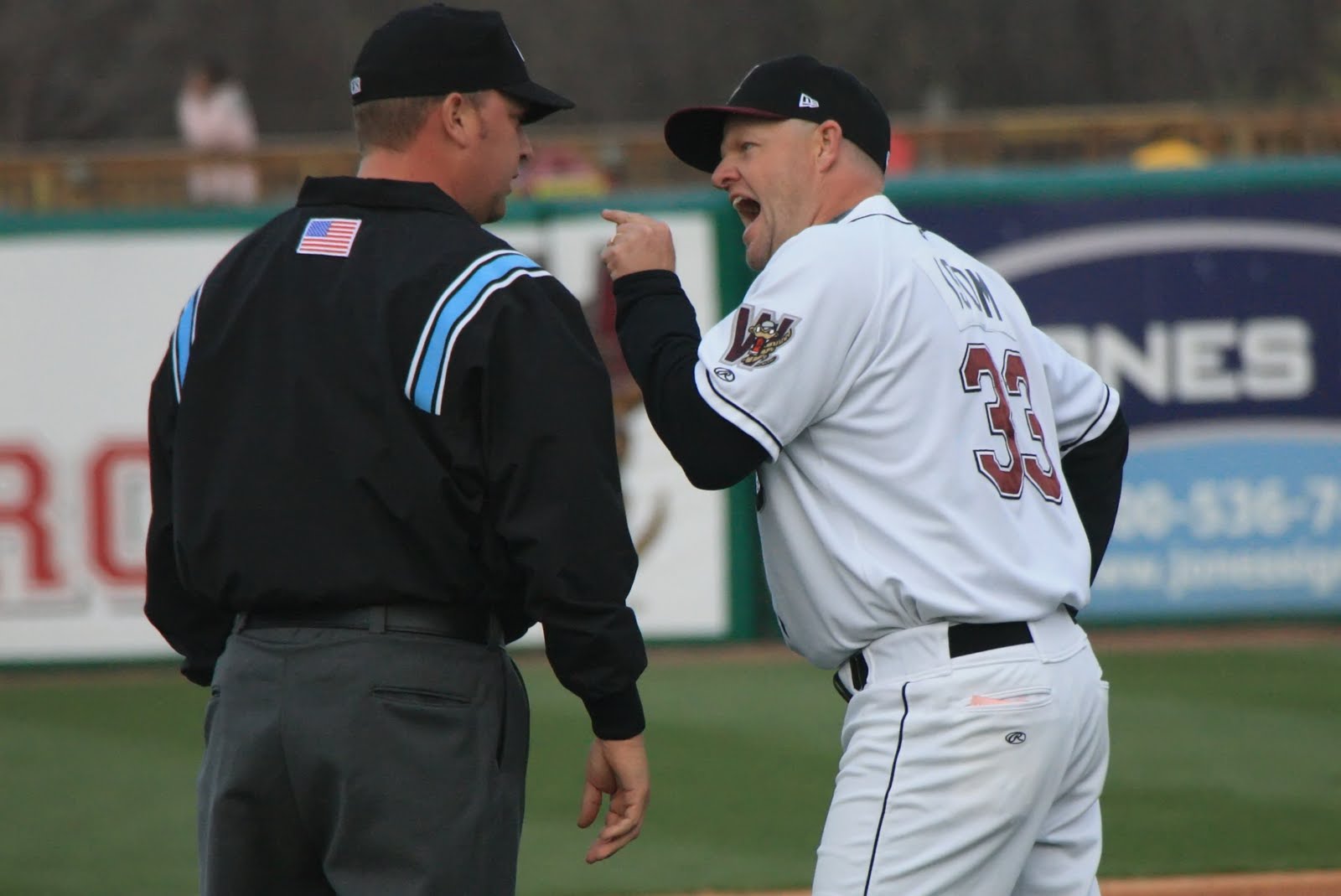 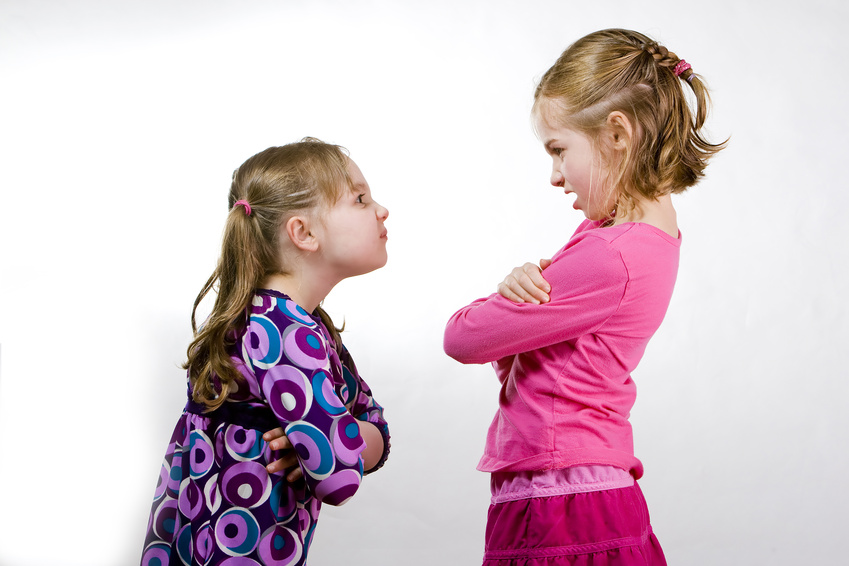 JOSEPH
How do we tear down the wall of irreconcilable differences?
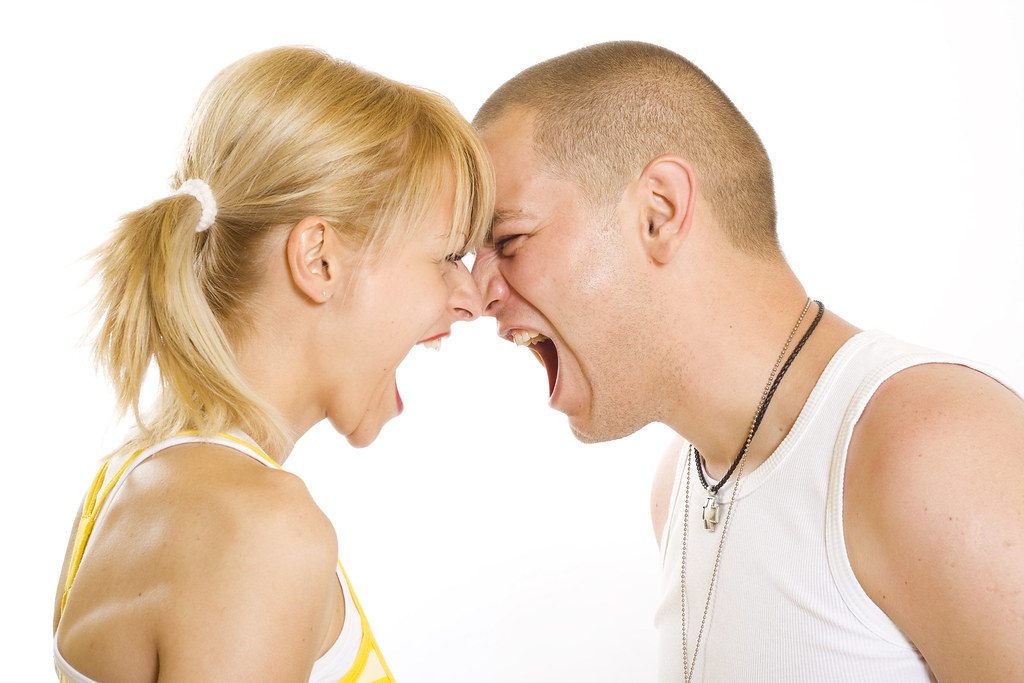 GENESIS 42–50
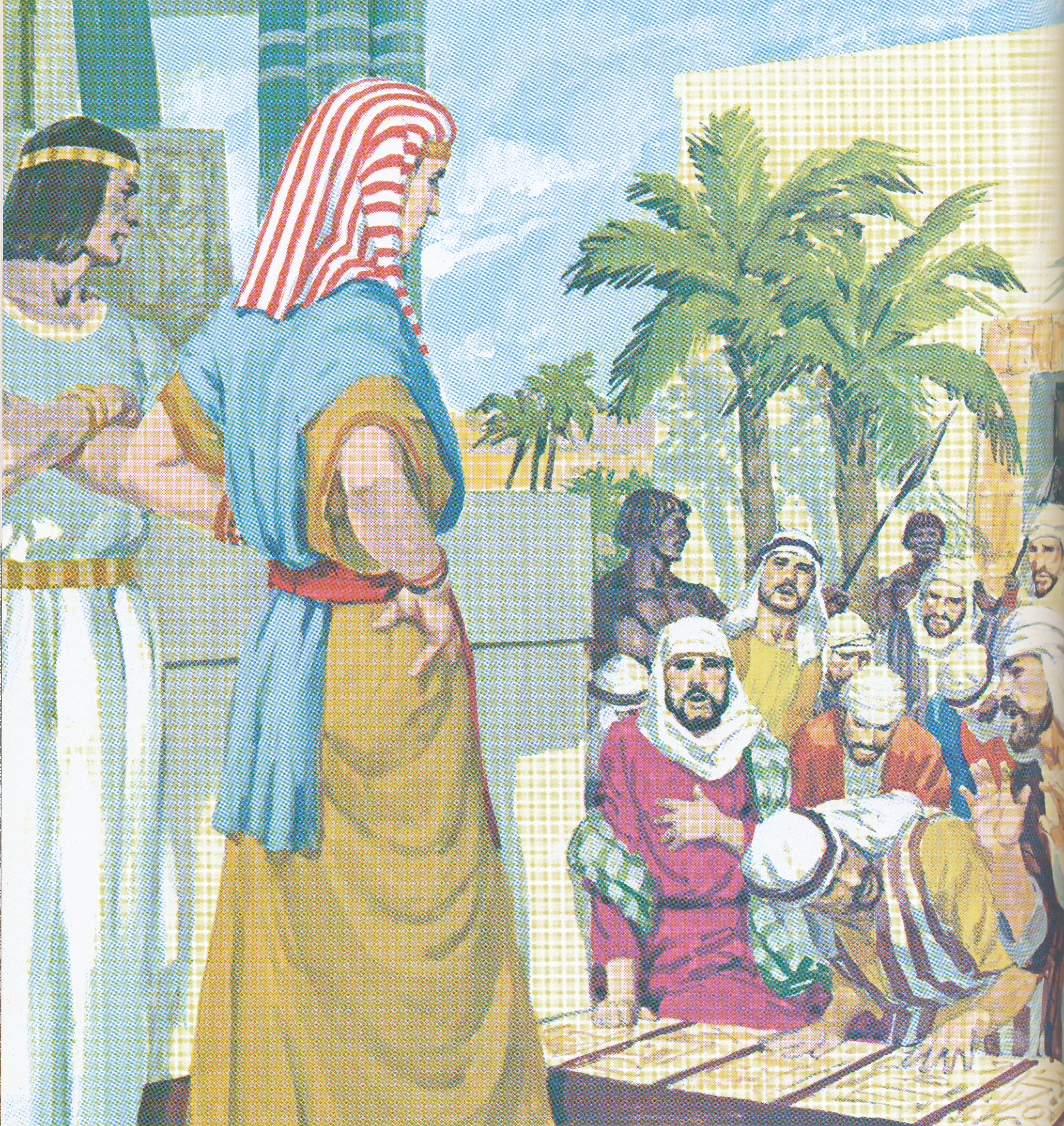 1. THE TRANSGRESSOR’S PATH TO RECONCILIATION
JOSEPH
THE HONESTY TEST
The silver in their bags 
(Genesis 43:19-22)

THE JEALOUSY TEST
Showing favoritism to Benjamin (Genesis 43:34)

THE LOYALTY TEST
Joseph’s cup in Benjamin’s sack (Genesis 44:12)
2. THE VICTIM’S PATH TO RECONCILIATION
SUBMIT TO GOD’S AUTHORITY
(Genesis 50:19)

SEE ADVERSITY FROM GOD’S PERSPECTIVE
(Genesis 50:20)

LOVE WITH GOD’S AFFECTION 
(Genesis 50:21)
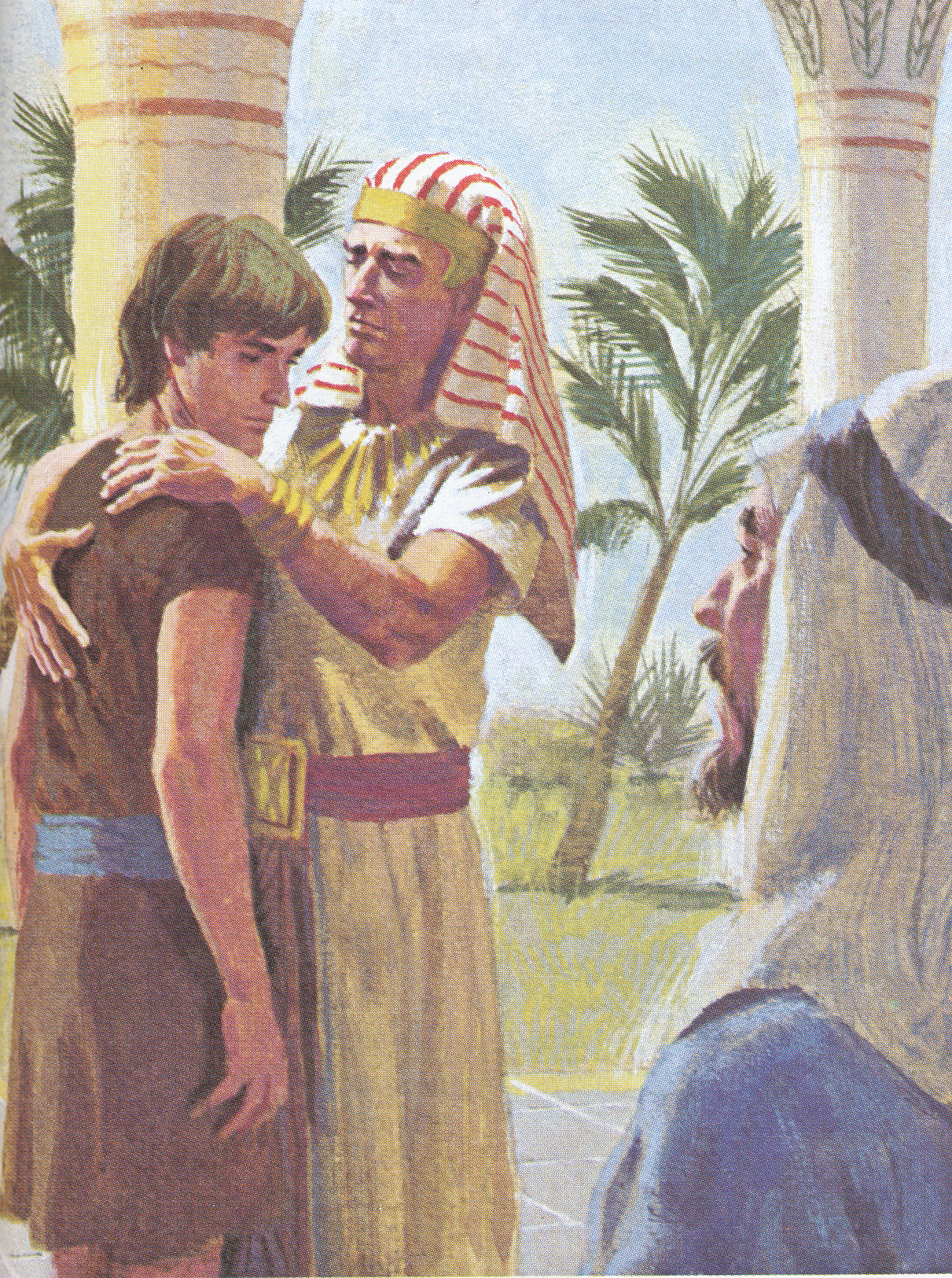 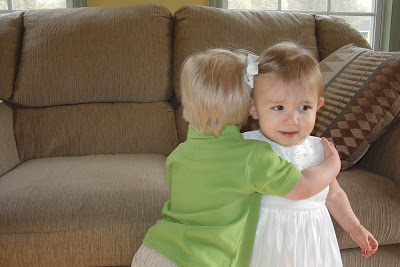 TAKE HOME TRUTH
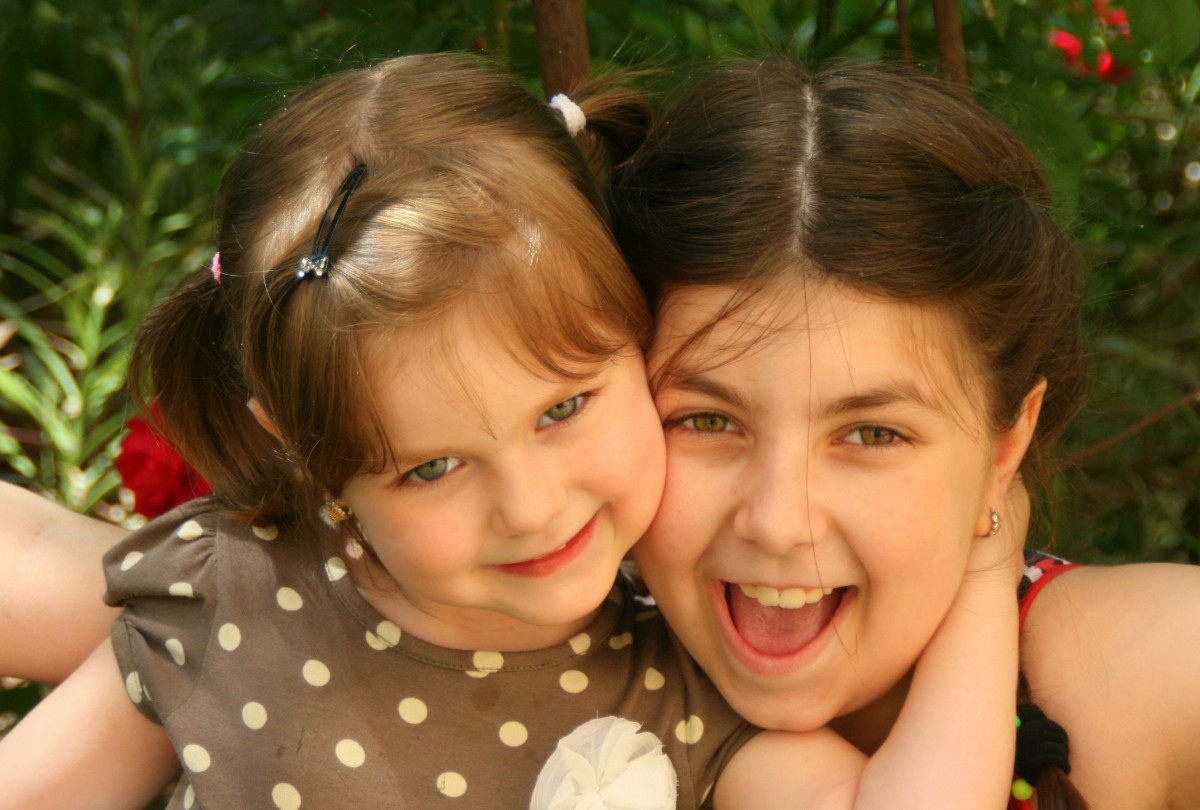 We confess our transgressions and forgive our transgressors.
Black
Get this presentation for free!
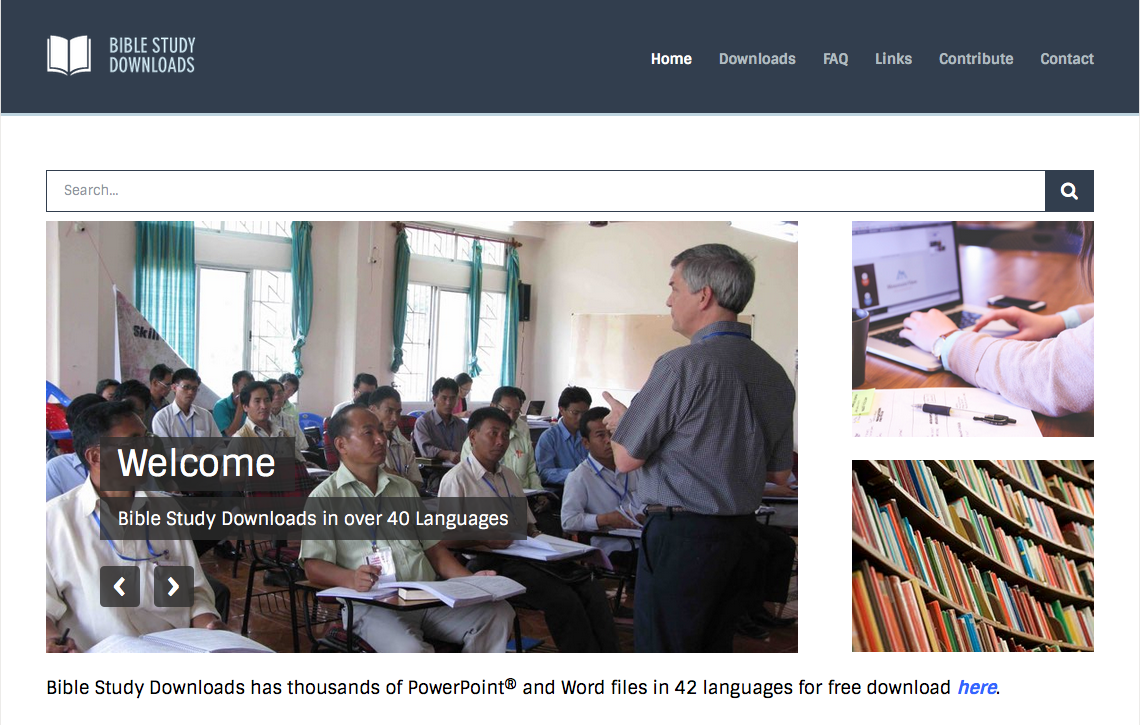 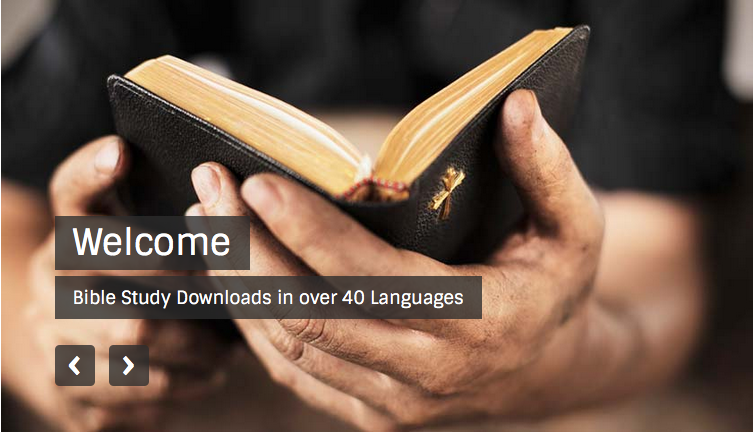 OT Preaching link at BibleStudyDownloads.org
[Speaker Notes: OT Preaching (op)]